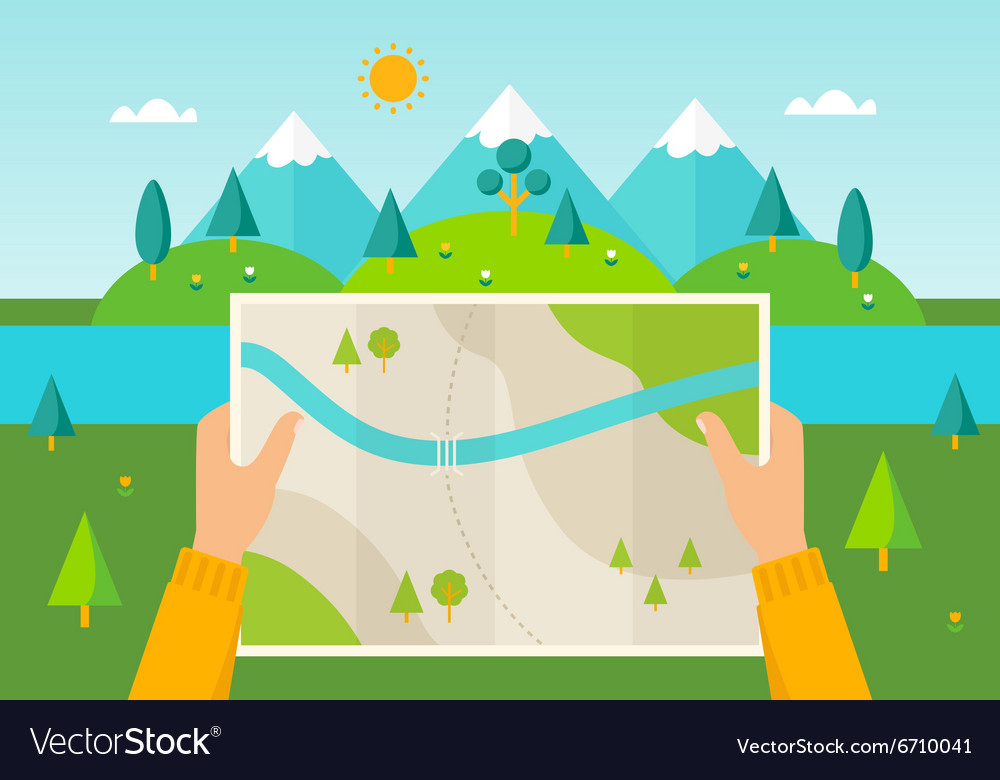 BÀI 2 KÍ HIỆU VÀ CHÚ GIẢI TRÊN MỘT SỐ BẢN ĐỒ THÔNG DỤNG
BÀI 2 KÍ HIỆU VÀ CHÚ GIẢI TRÊN MỘT SỐ BẢN ĐỒ THÔNG DỤNG
I. Kí hiệu bản đồ và chú giải
1. Kí hiệu bản đồ
- Kí hiệu bản đồ là phương tiện dùng để thể hiện toàn bộ hay một phần của các sự vật, hiện tượng địa lí.
- Kí hiệu bản đồ giúp người đọc phân biệt được sự khác nhau của các thông tin thể hiện trên bản đồ.
2. Bảng chú giải bản đồ
- Trên bản đồ, các kí hiệu được giải thích rõ ràng trong bảng chú giải.
- Qua bảng chú giải ta có thể biết được các đối tượng địa lí thể hiện trên bản đồ.
II. Các loại kí hiệu bản đồ
- Kí hiệu bản đồ có nhiều loại khác nhau như: Kí hiệu tượng hình, kí hiệu hình học, kí hiệu màu sắc.
- Hệ thống kí hiệu trên bản đồ thường chia thành ba loại: kí hiệu điểm, kí hiệu đường và kí hiệu diện tích.
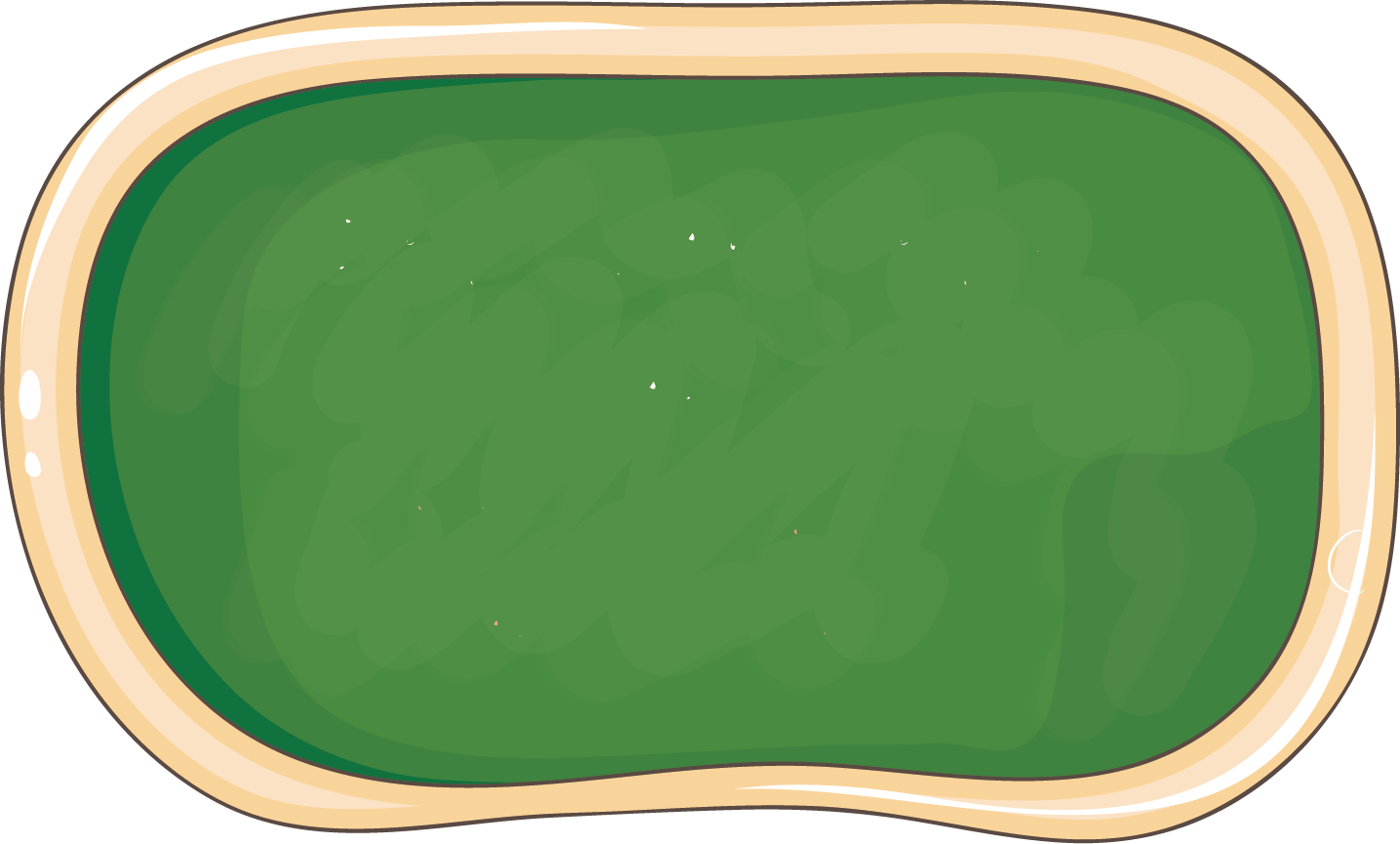 HƯỚNG DẪN VỀ NHÀ
1. Ôn bài
2. Tìm hiểu bài mới, trả lời theo phiếu học tập.
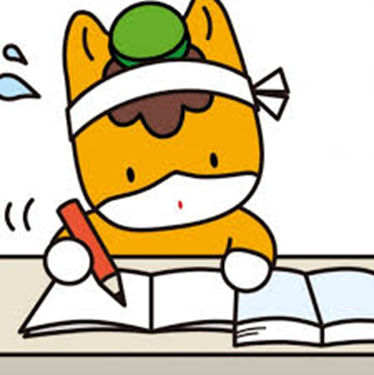 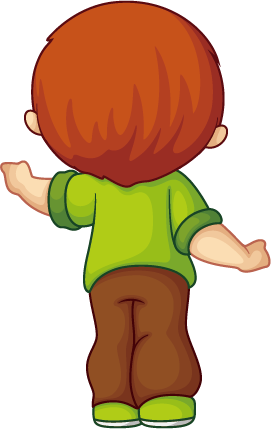